Федеральное государственное бюджетное образовательное учреждение высшего образования «Красноярский государственный медицинский университет имени профессора В.Ф. Войно-Ясенецкого» Министерства здравоохранения Российской ФедерацииКафедра-клиника стоматологии ИПО
Урок здоровья для детей третьего класса
Выполнил ординатор кафедры-клиники стоматологии ИПО по специальности «стоматология детская»Ливанова Александра Петровна.
Проверила к.м.н., доцент Буянкина Римма Геннадьевна.
Крсноярск, 2020
ЦЕЛИ
Познакомить учащихся со строением зубов; с мероприятиями по профилактике зубных заболеваний; 
Учить детей основным правилам ухода за зубами навыкам личной гигиены;
Познакомить с полезными продуктами, которые поддерживают здоровье зубов;
Научить бережно относиться к своему здоровью.
Все ли зубы имеют одинаковую форму? Какой формы зубы?
Все зубы разные по форме и размеру, так как выполняют разную работу. Передние зубы – это резцы. Они находятся вверху и внизу прямо посередине. Проведите языком по краю. Чувствуете, какие они острые. Этими зубами мы откусываем небольшие кусочки от пищи. Например, когда едим яблоко, хлеб.
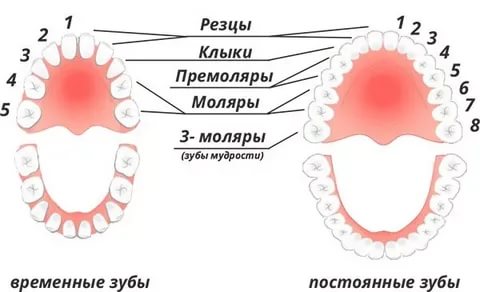 По бокам резцов расположены клыки. Клыки нужны для разрывания и разгрызания плотной пищи, например, морковки, мяса. Посмотрите на них – они не такие, как резцы. Чувствуете, какие у них острые края? 
А пережёвывают, перетирают пищу большие и малые коренные зубы. Их поверхность неровная, с выступами. Так легче перетирать пищу.
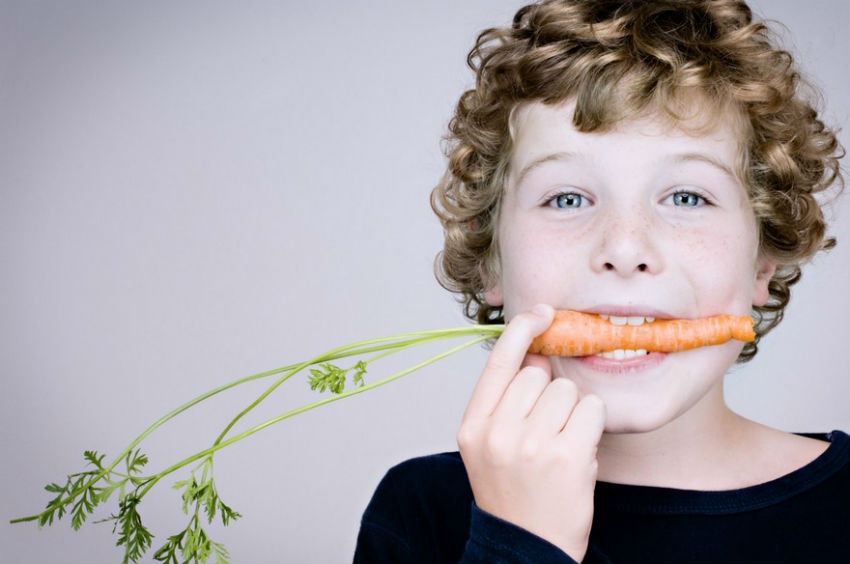 Хотя зубы имеют разную форму и предназначены для разных целей, все они устроены одинаково. 
Каждый зуб - это маленькая кость в нашем организме, только намного твёрже и прочнее, чем другие кости. И это неслучайно. Зубы и должны быть прочными, ведь мы пережёвываем ими пищу по 3 раза в день в течение всей жизни.
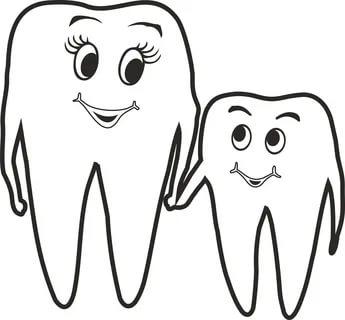 Поверхность зубов, предназначенных для кусания и жевания, покрыта снаружи эмалью. Эмаль - это очень твёрдое вещество. 
Внутри зуба - дентин (каркас зуба) и пульпа.
Основание зуба со всех сторон окружено десной. Очень важно, чтобы дёсны всегда были здоровыми, и в них не проникала инфекция. Если в десну попадёт инфекция, то она может распространиться на зуб и разрушить его.
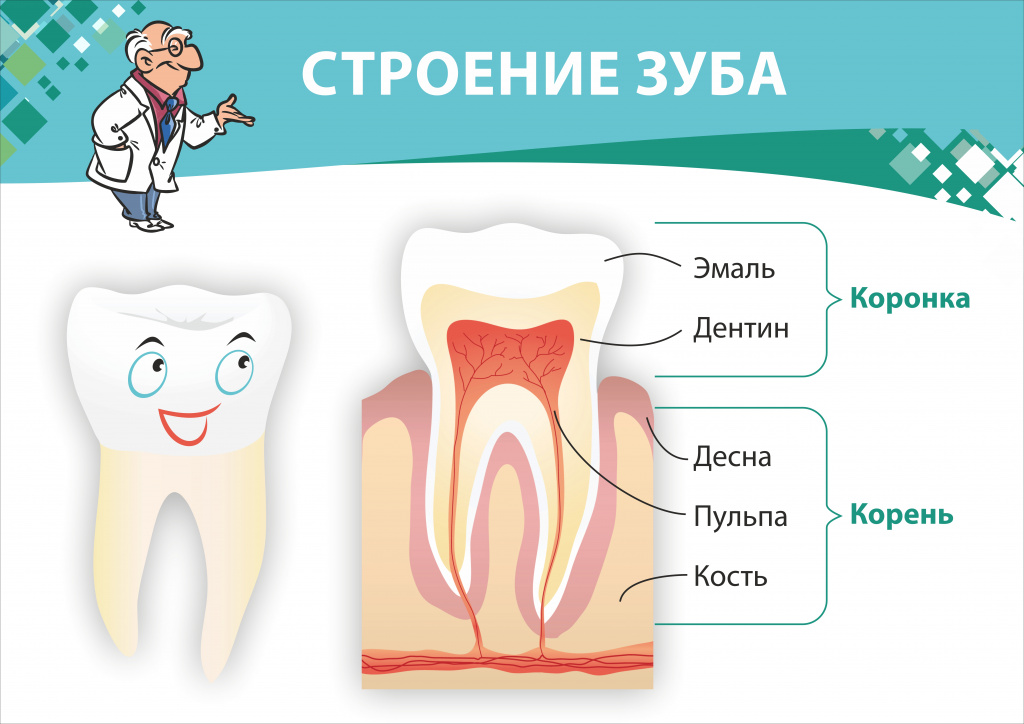 Почему же происходит разрушение зуба?
Во рту у каждого человека есть бактерии - микроскопические живые существа, они размножаются очень быстро. Там тепло и влажно. Можно питаться остатками пищи, которая застревает у вас во рту и на зубах. Росту бактерий помогает сахар.   Бактерии выделяют кислоту. Зубы покрываются смесью сахара, бактерий и кислоты.
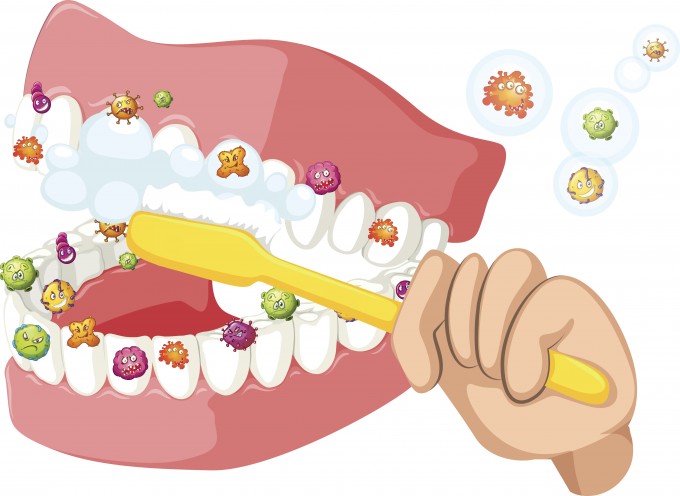 Кислота разъедает эмаль зубов. Образуется «дырочка». Бактерии проникают внутрь. «Дырочка» расширяется и зуб портится. Это - кариес. Если такой зуб не лечить сразу, то потом возникает сильная боль, даже может разболеться вся область вокруг зуба.
Если врач не полечит такой зуб, то кариес будет увеличиваться в размерах и достигнет внутренней части зуба, и поэтому зуб начинает болеть. Если вовремя не обратиться к врачу, то это может привести к потере зуба.
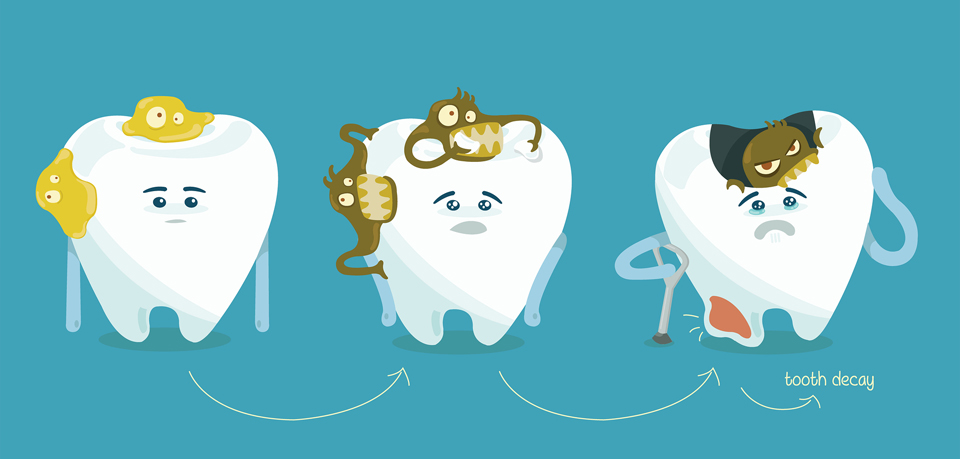 Чтобы в кабинете врача не было больно и страшно, нужно приходить к врачу тогда, когда зубы ещё не болят, не реже 2-х раз в год. 
А ещё больные зубы вредят другим органам: сердцу, почкам. Человек с больными зубами не может хорошо пережёвывать пищу, и от этого может заболеть желудок.
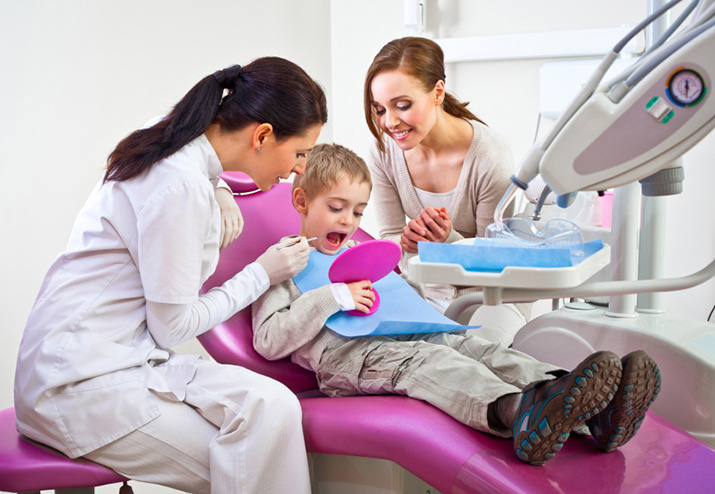 Чтобы сохранить здоровые зубы, рекомендуется исключить «вредные» продукты из своего рациона.
Все сладости (включая всевозможные конфеты, печенье, торты, пироги, хлеб, кексы, чипсы, изюм и некоторые другие сухофрукты). Эти продукты содержат большое количество сахара и отлично прилипают к зубам, обеспечивая источник жизни для бактерий. Наиболее щадящие для зубов сладости – это темный шоколад, зефир и мармелад. Газированные напитки так же на эмали могут образовать трещины.
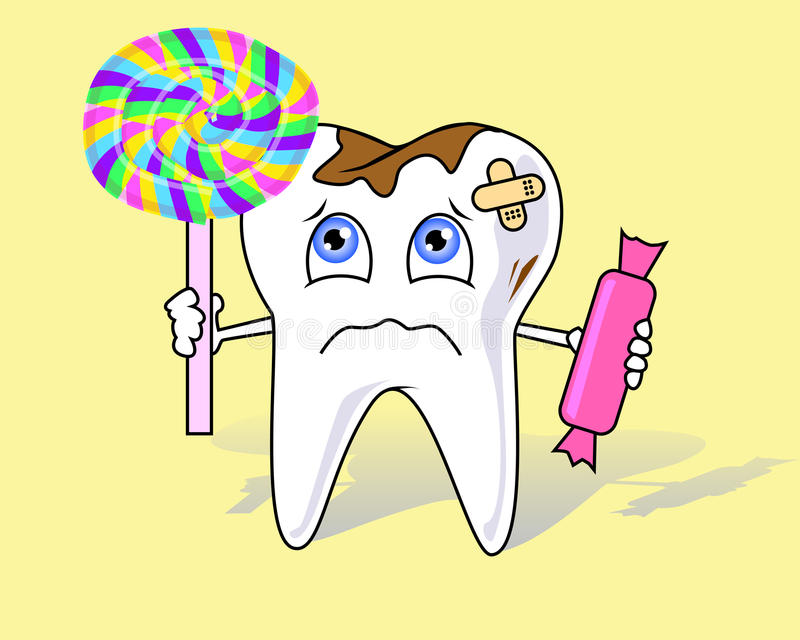 Трещины могут появиться, если грызть зубами твёрдые орехи, леденцы, от дурной привычки брать в зубы гвозди, булавки, грызть ручки, карандаши.
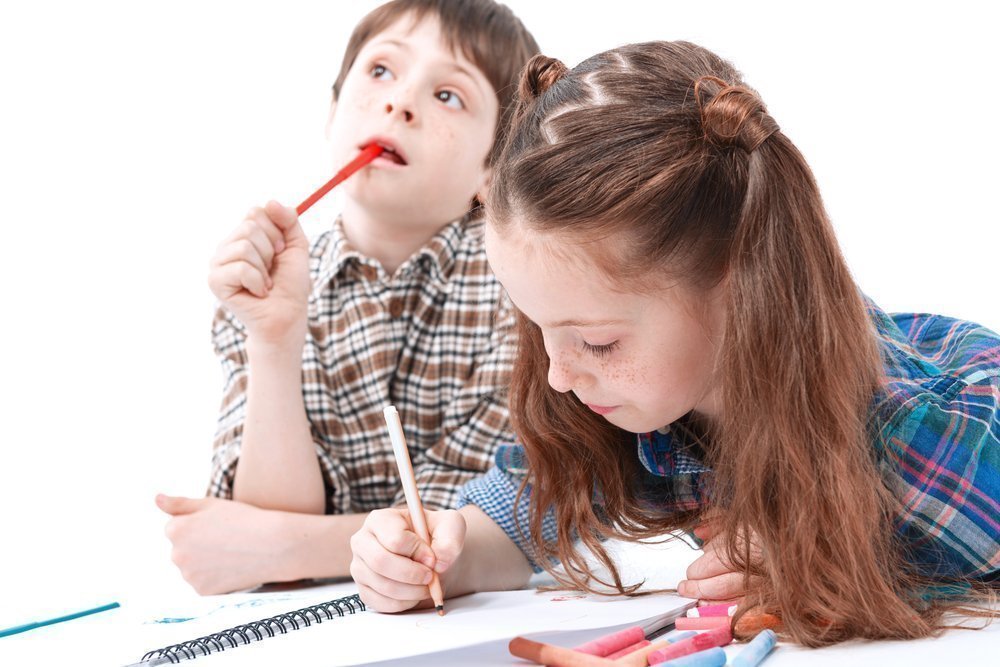 Правильное питание.
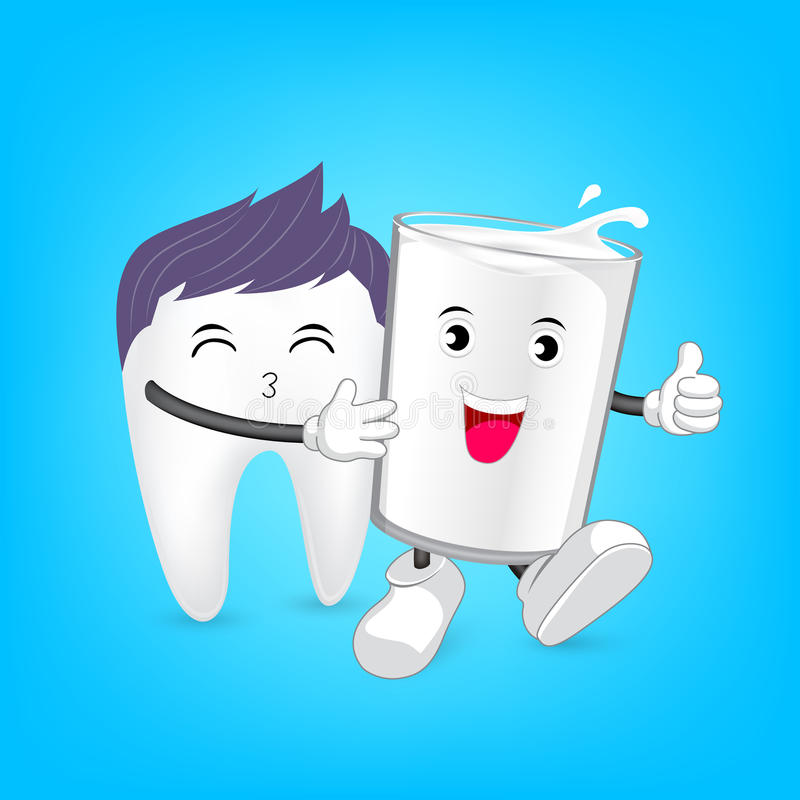 Крепкие здоровые зубы зависят от правильного питания!
Молоко и молочные продукты (творог, сыр, сметана, кефир): содержат много фосфора и кальция, что укрепляет зубную эмаль.
Мясо: содержит белок, необходимый для формирования твердых тканей зубов.
Рыба: мясо рыбы богато фосфором. Для восстановления этого вещества в организме достаточно включить рыбу в рацион 1 – 2 раза в неделю.
Овощи и фрукты: содержат минералы, витамины и клетчатку. Помимо этого, сырые фрукты и овощи способствуют механической очистке полости рта от остатков пищи.
Вода (особенно фторсодержащая вода), молоко и несладкий чай.
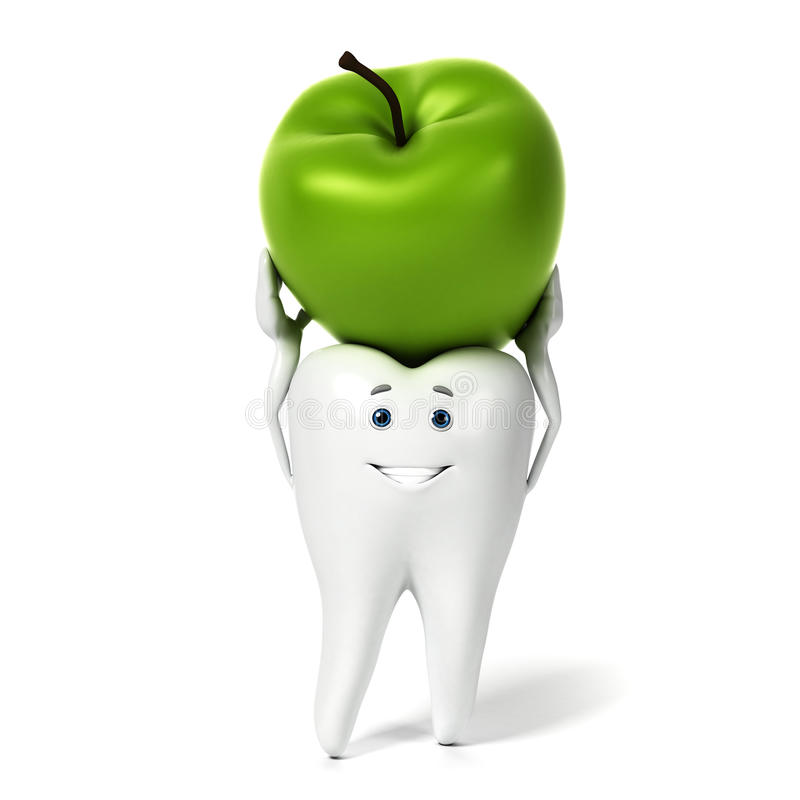 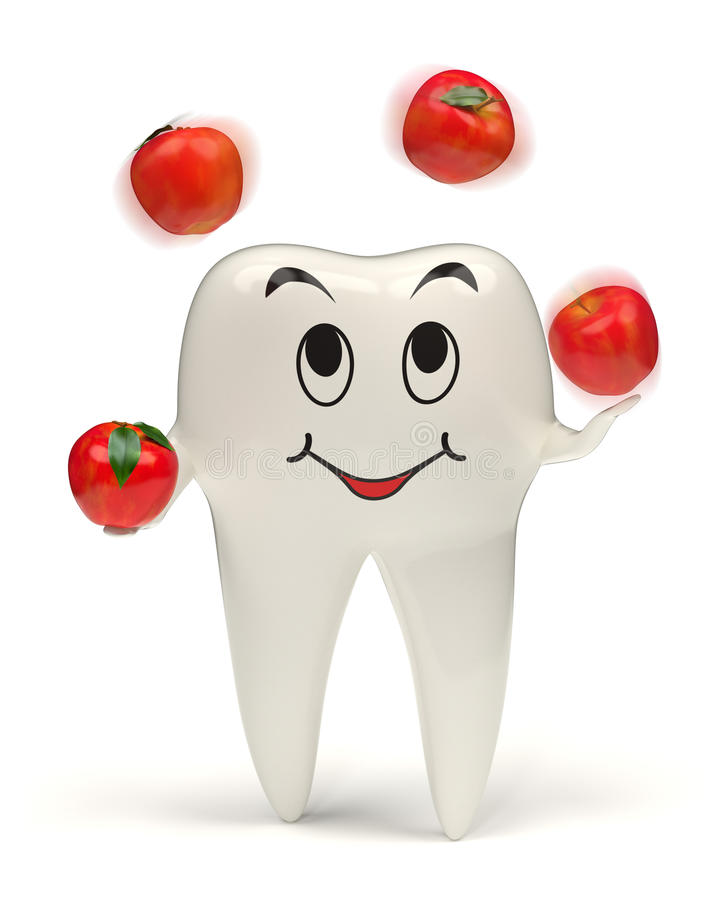 Правила ухода за зубами
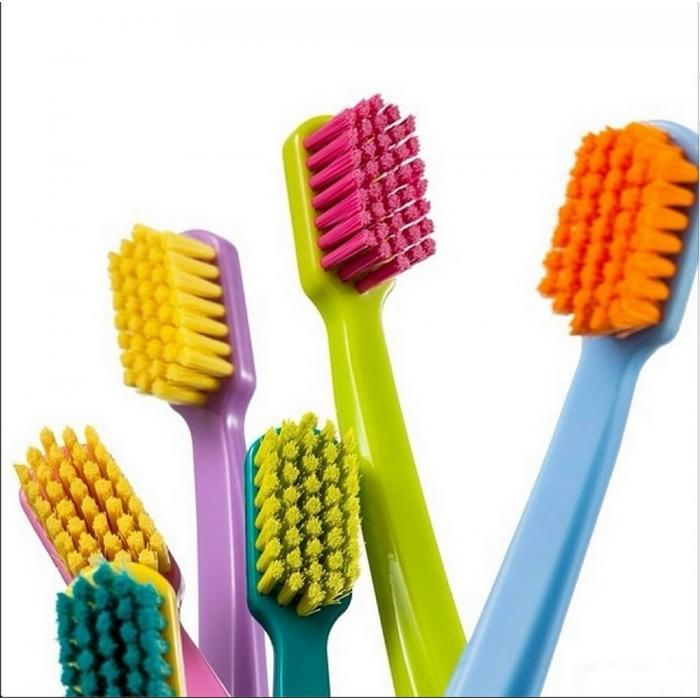 Чтобы зубы были здоровыми, их нужно чистить и ухаживать за ними. Нужно удалять остатки пищи, которые остаются на зубах и в межзубных промежутках . И в этом вам поможет зубная щетка .Так как же нам правильно выбрать зубную щетку? Обращаем внимание на следующие факторы.
1. Щетина. Отдавайте предпочтение изделиям с искусственной щетиной. Дело в том, что модели, изготовленные из натуральных материалов, являются идеальной средой для роста бактерий и способствуют развитию болезней ротовой полости. К тому же кончики натуральной щетины могут оказаться очень острыми, что приведет к травмам десен и эмали.
Ручка. Ручка должна быть удобной, широкой и прорезиненной.
Жесткость. Детям от 5 до 12 нужно выбирать мягкие щетки, а вот после 12 стоит перейти на изделия средней жесткости. 
Размер. Для ежедневного использования следует покупать зубные щетки с небольшой рабочей частью, захватывающей 2-2,5 зуба. 
Старайтесь всегда правильно чистить зубы и меняйте щетку раз в 2,5-3 месяца. После каждого использования тщательно промывайте ее под проточной водой и храните в открытом стакане щетинками вверх.
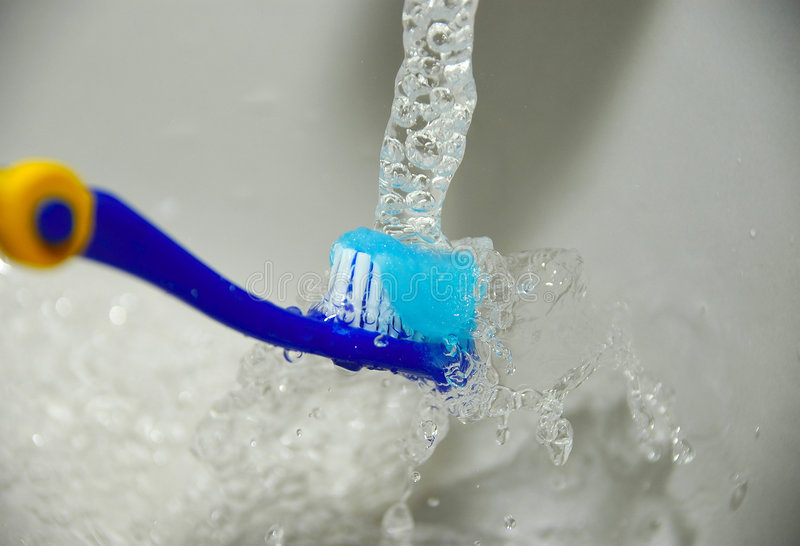 Вторым важным вопросом является выбор зубной пасты.
Все зубные пасты делятся на гигиенические и лечебно профилактические.
В 9-10 лет предпочтительней выбирать вторую группу, потому что происходит смена прикуса и уход за полостью рта особо важен для прорезающихся постоянных зубов.
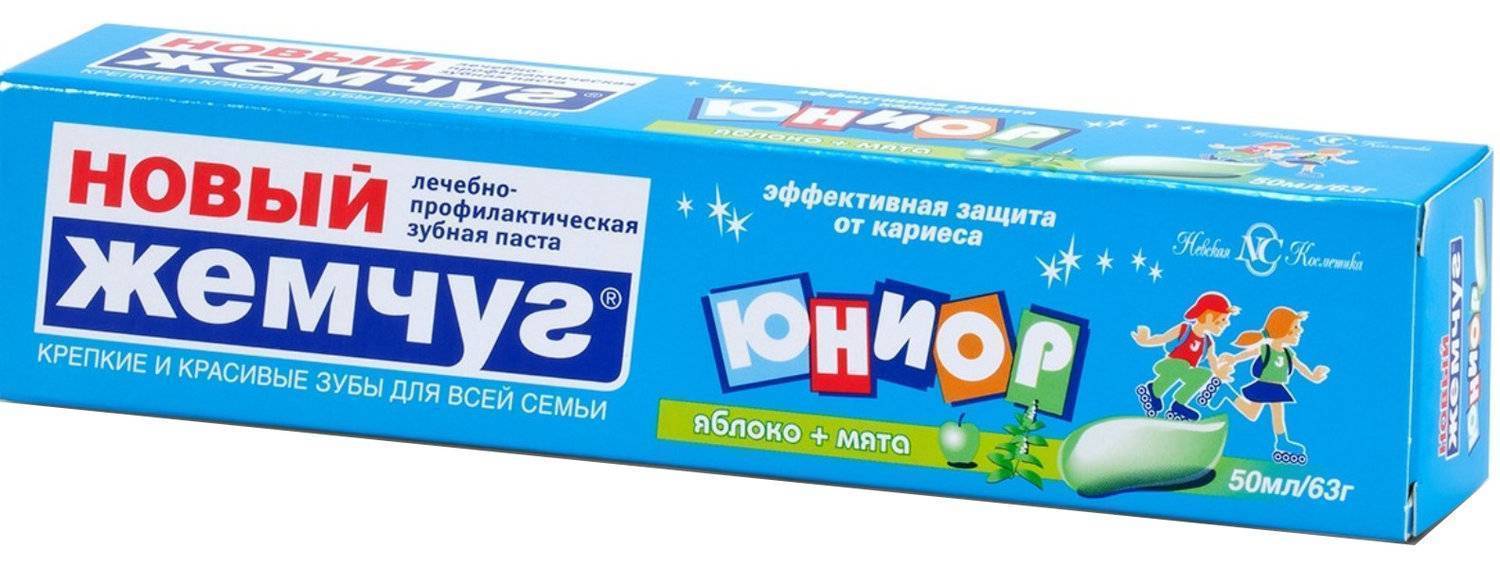 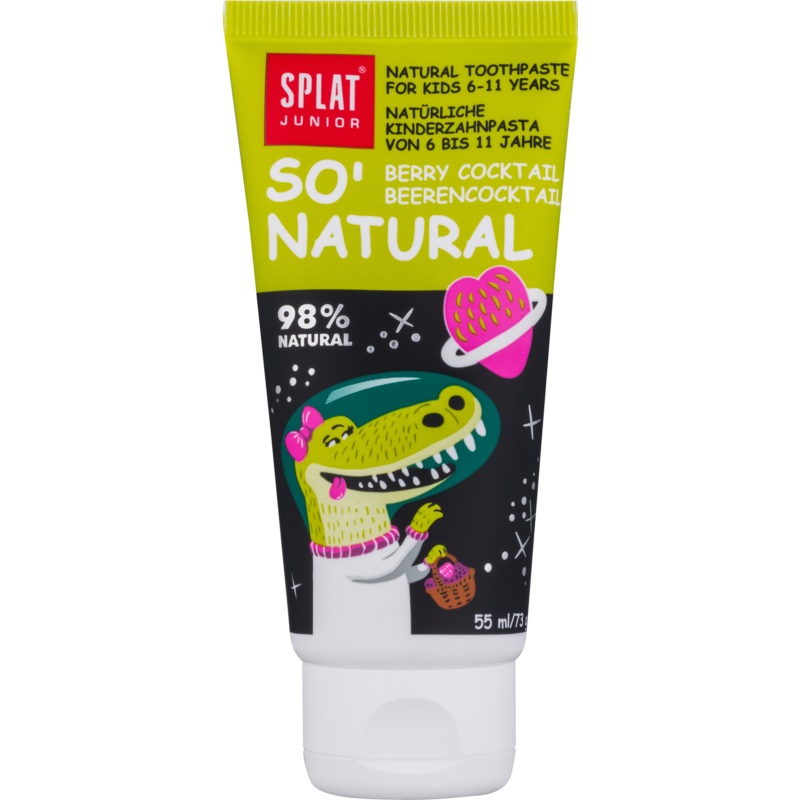 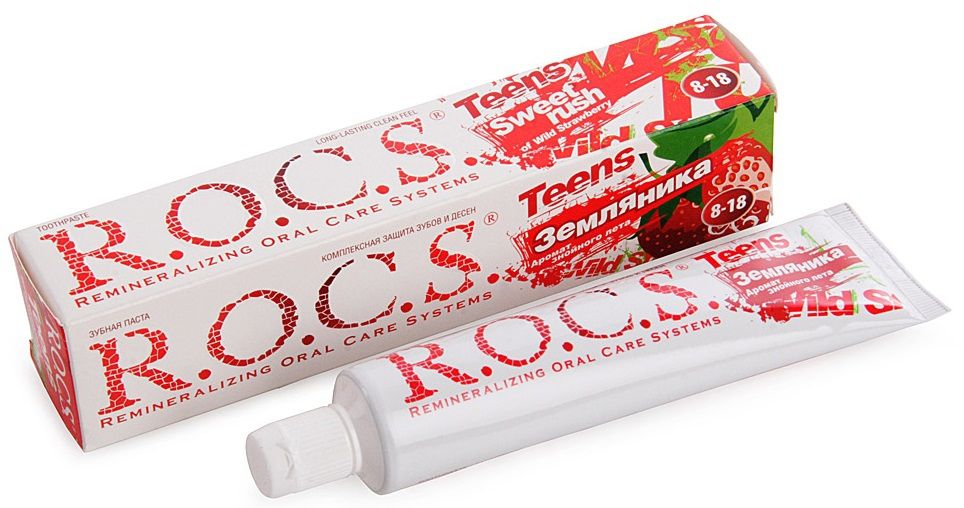 Порядок чистки зубов в период сменного прикуса.
Приготовьте средства для чистки зубов
Чистка начинается с жевательной поверхности верхних правых зубов; по часовой стрелке движемся вдоль зубного ряда верхних и нижних зубов, завершаем чистку на нижних правых зубах.
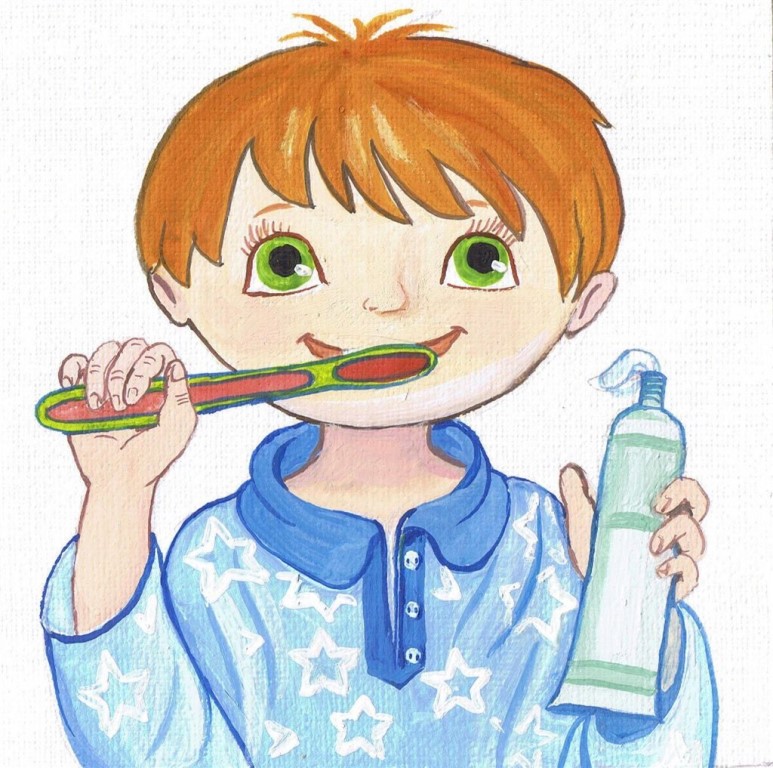 Зубную щетку устанавливаем под углом к зубному ряду, и совершаем движения поперек окклюзионной (смыкательной) поверхности.
Боковыми щетинками зубной щетки вертикальными движениями очищаем боковые поверхности зубов со стороны щеки и губ.
Концевыми и боковыми щетинками зубной щетки очищаем боковые поверхности зубов со стороны языка и неба.
Тщательно очищаем небные и язычные поверхности передних зубов концевыми щетинками зубной щетки.
Язык очищаем двумя-тремя движениями от корня.
Тщательно сполосните рот водой
Промойте щетку и поставьте в стакан ручкой вниз
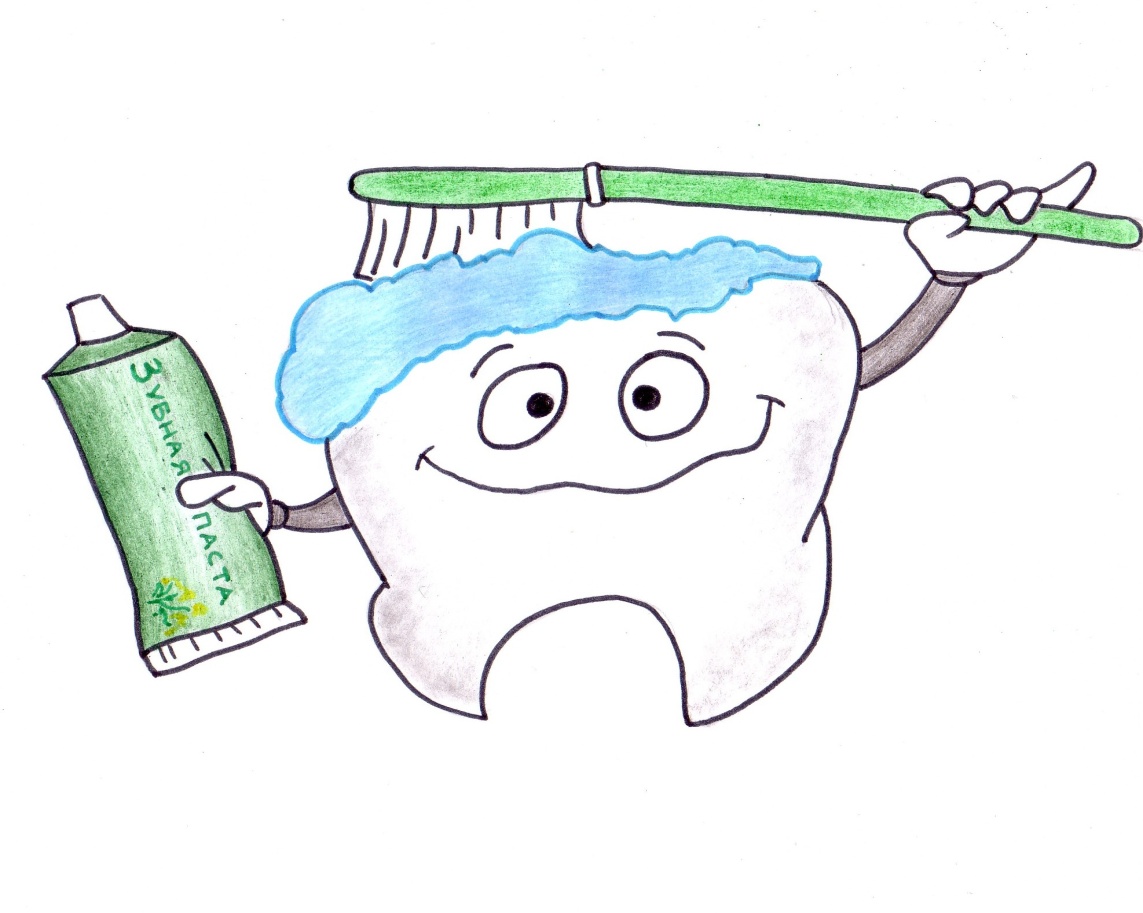 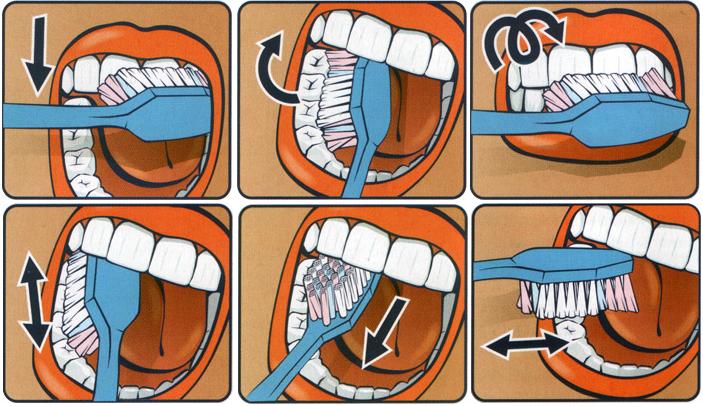 Спасибо за внимание!
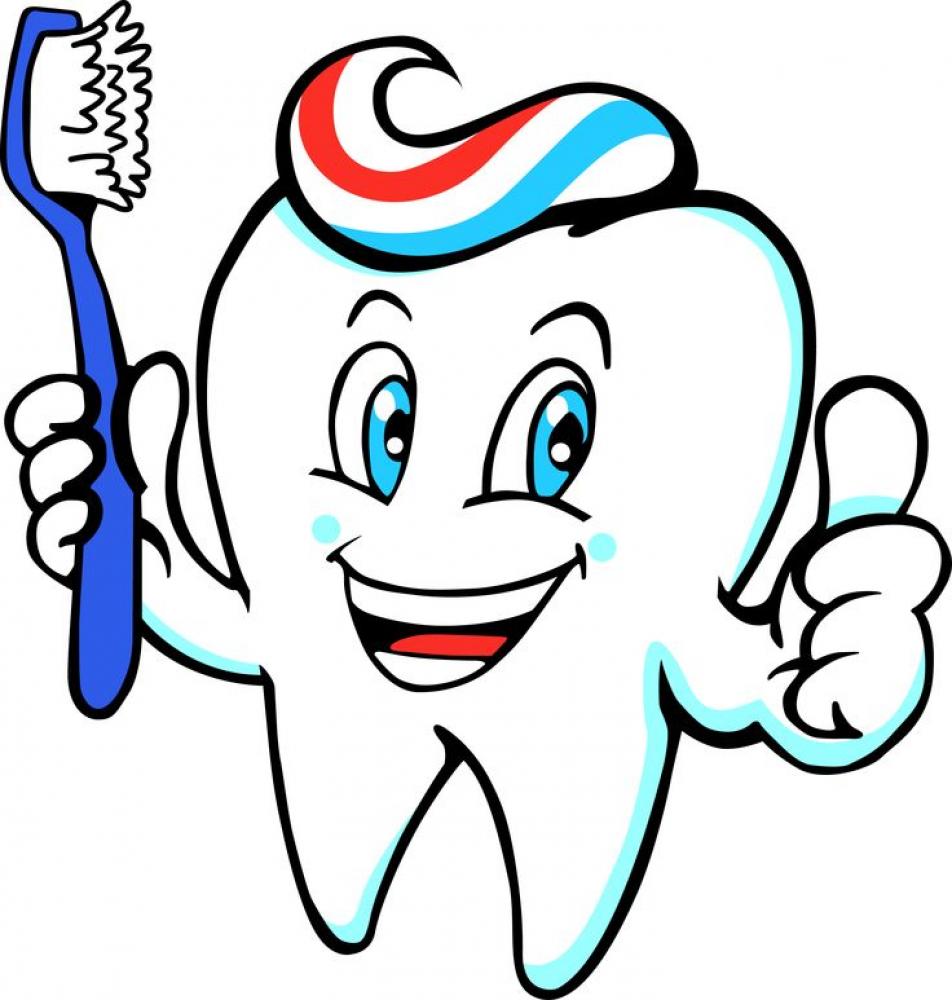